عبور الأردن 
يشوع 3، 4
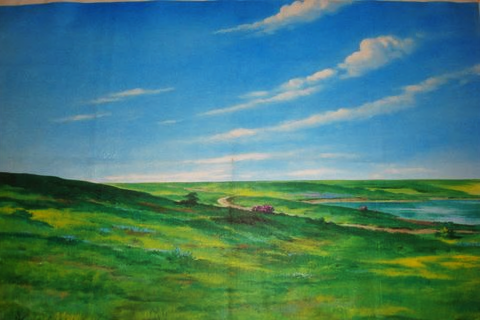 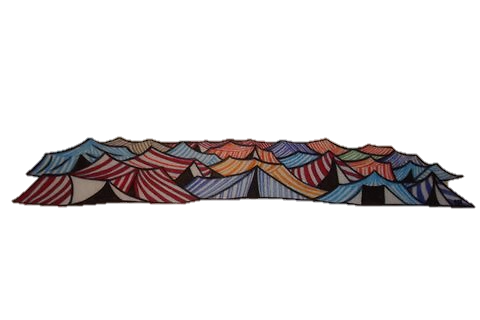 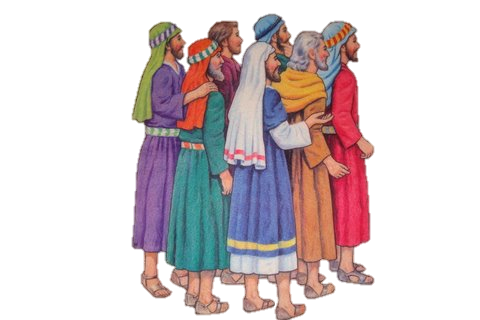 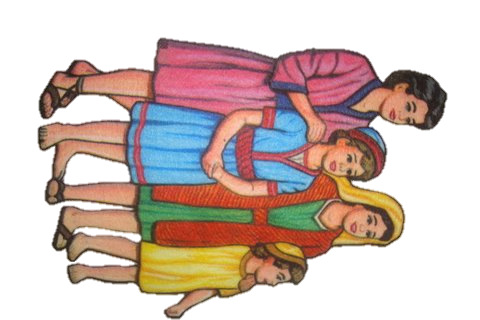 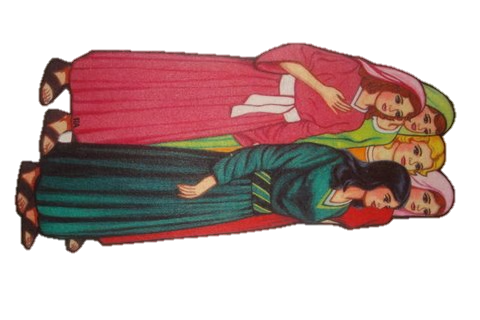 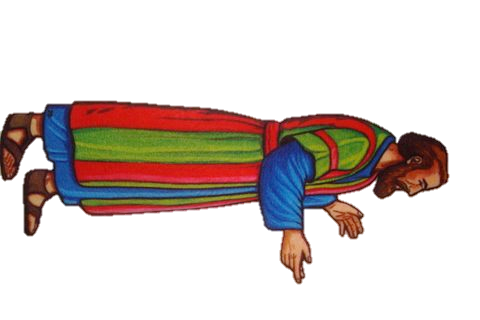 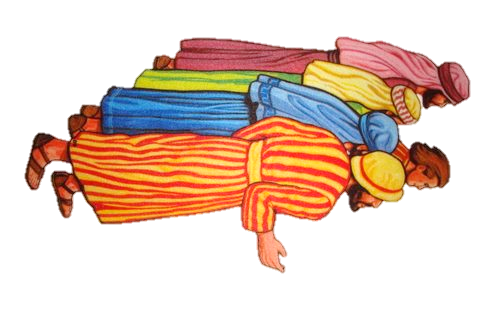 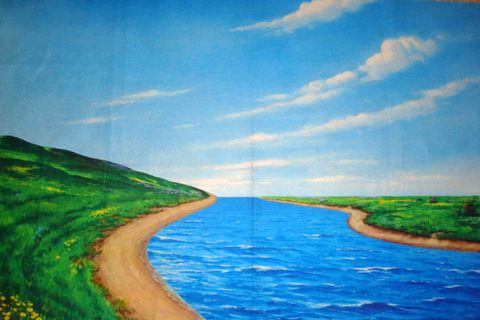 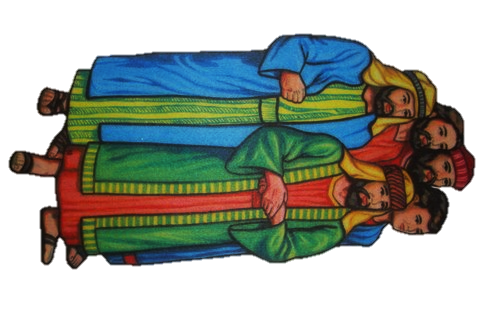 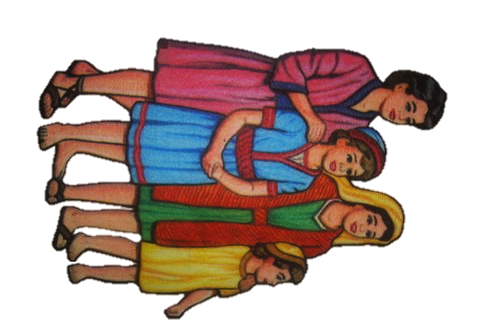 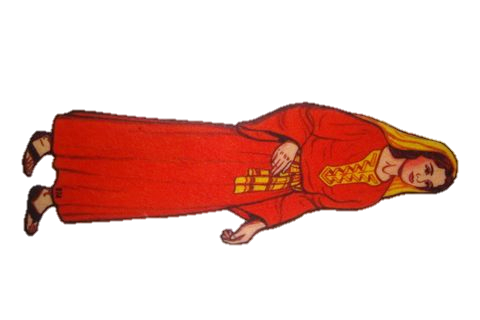 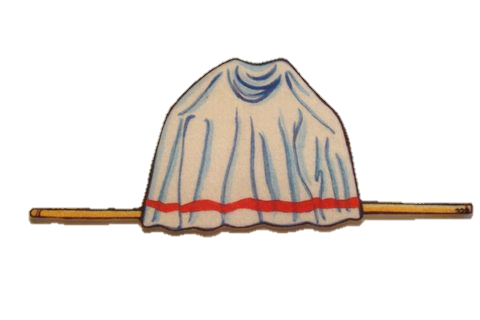 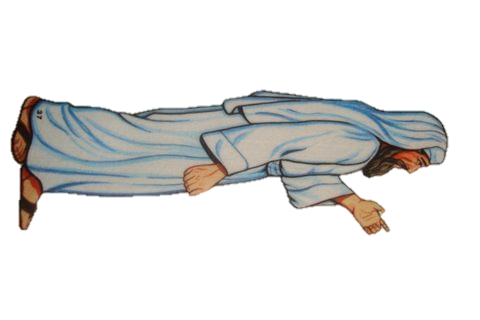 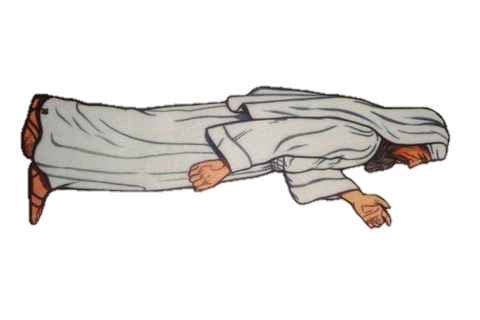 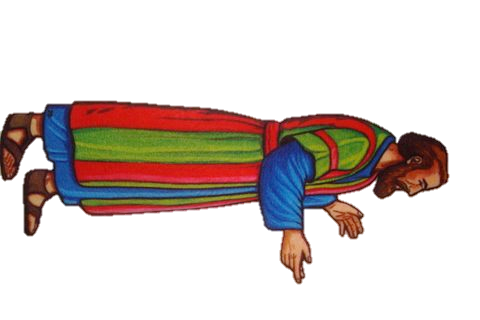 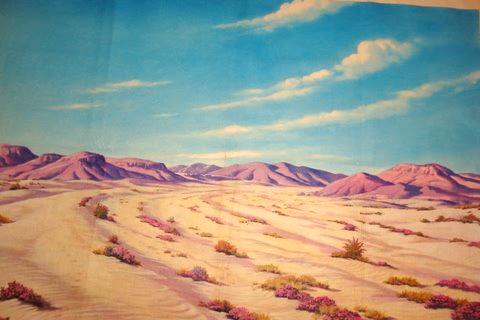 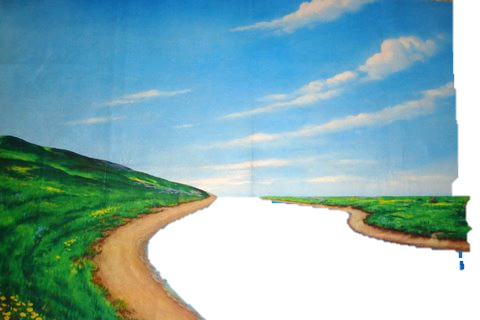 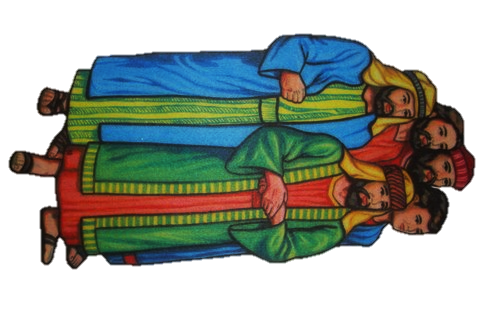 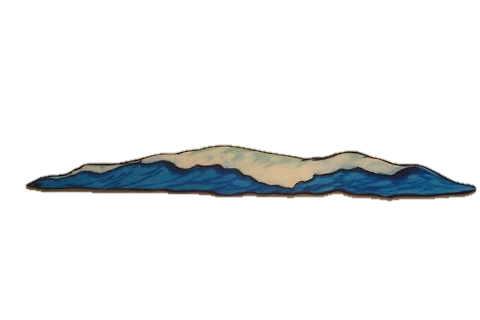 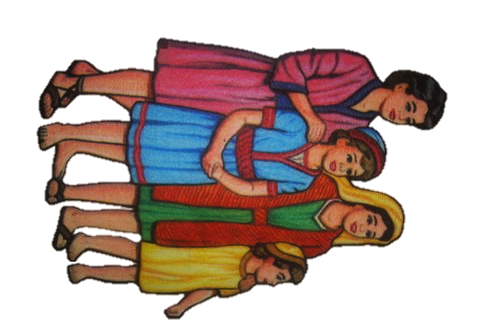 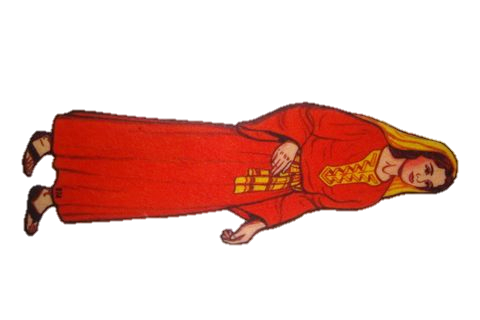 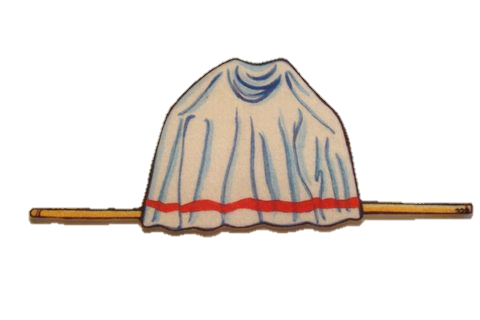 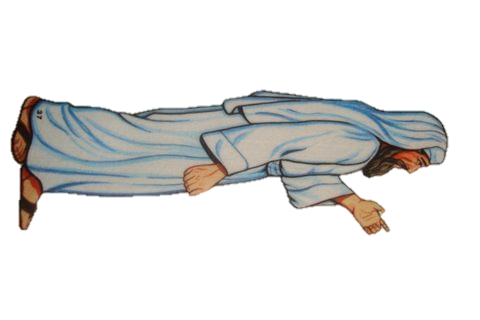 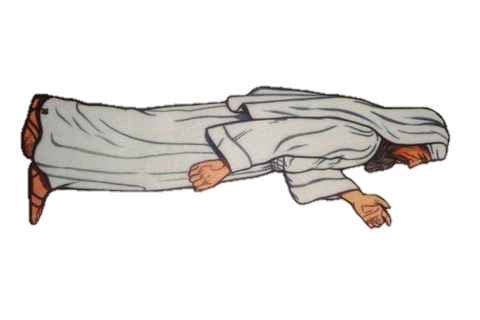 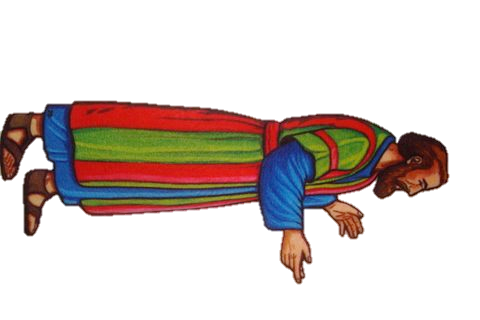 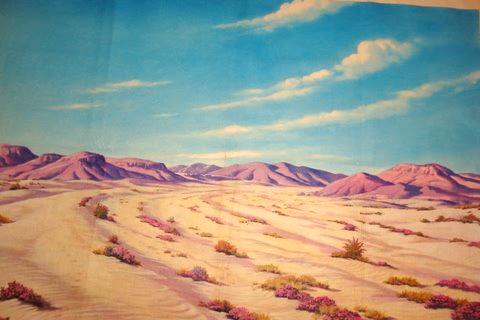 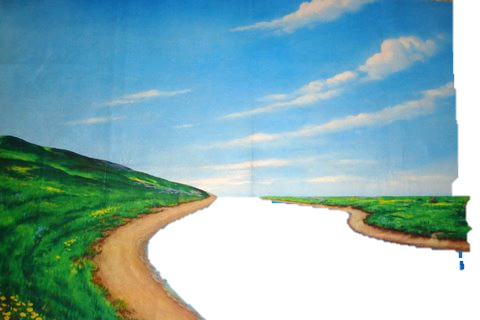 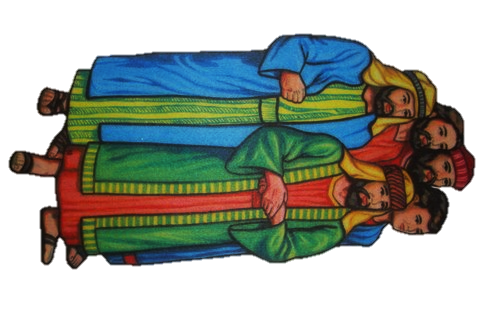 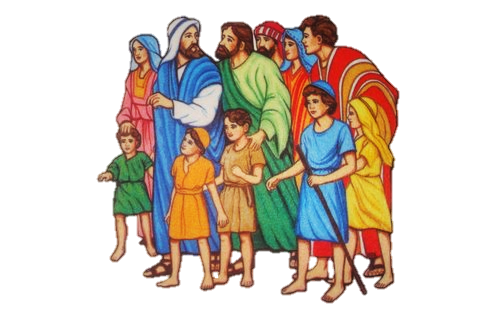 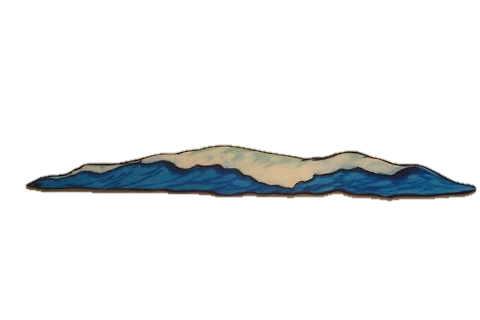 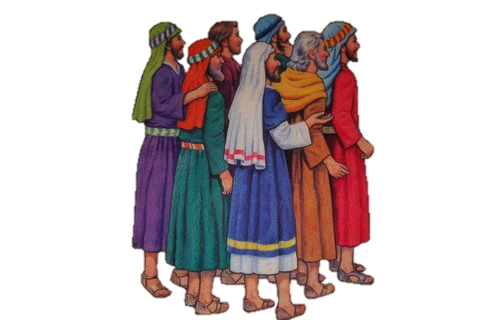 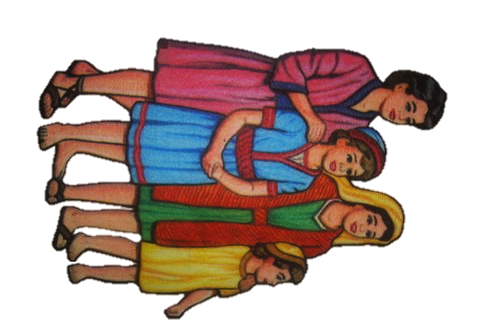 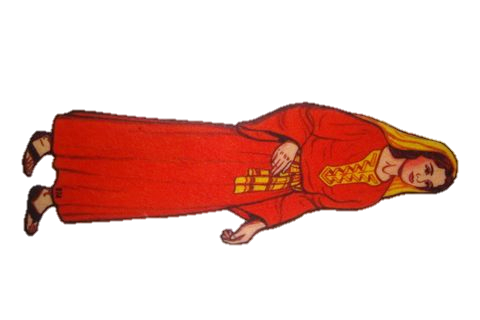 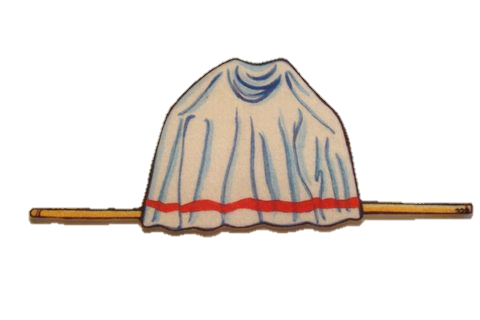 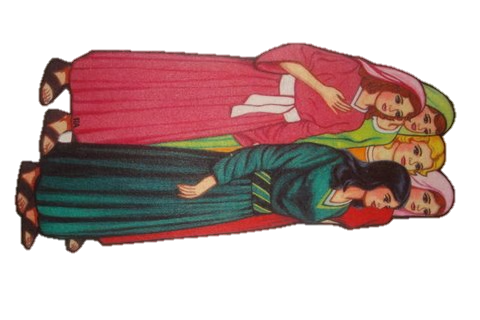 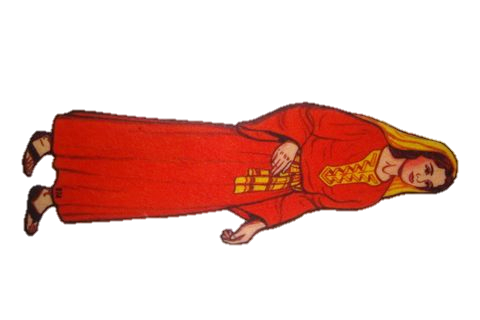 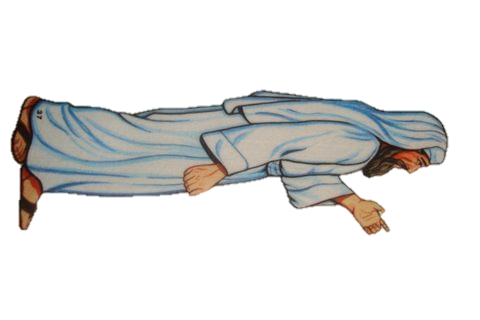 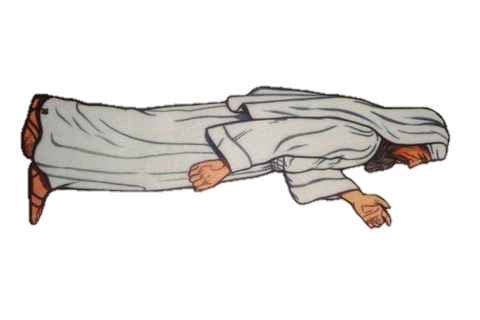 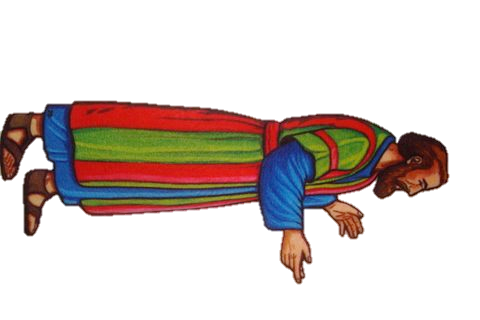 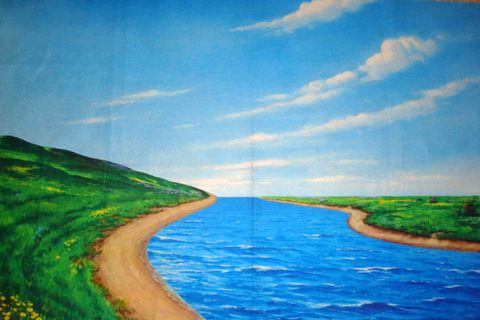 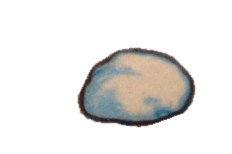 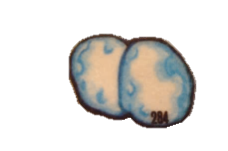 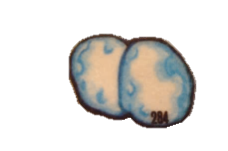 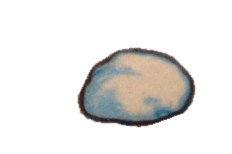 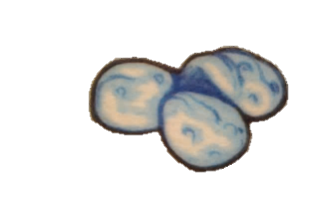 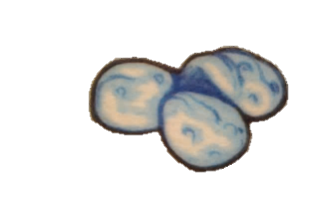 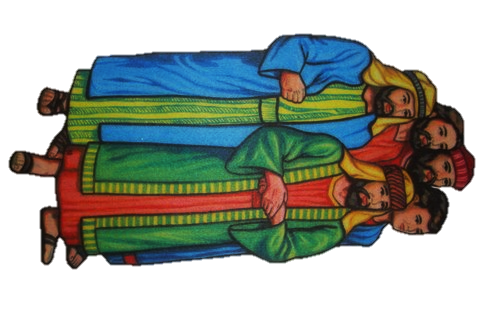 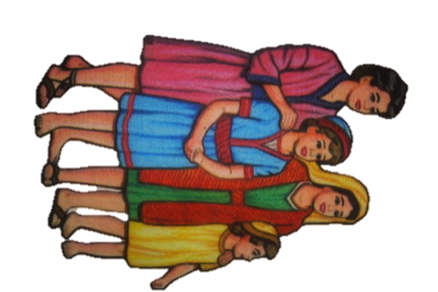 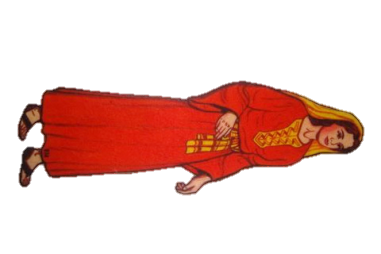 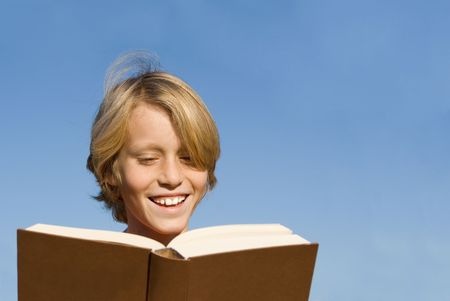 ”أَمِينٌ هُوَ الَّذِي يَدْعُوكُمُ الَّذِي سَيَفْعَلُ أَيْضًا.“تسالونيكي الأولى 5: 24